Speaking
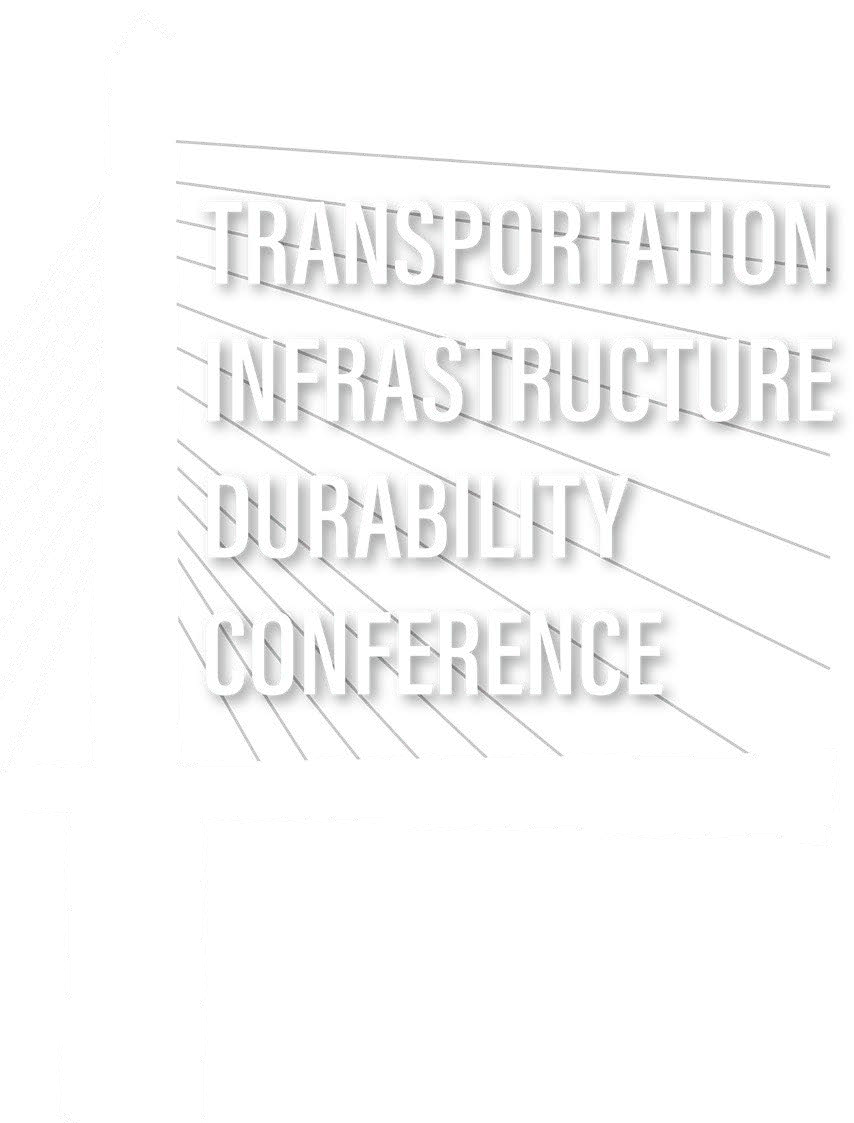 August 8-10th 2023 | UMaine
I’m Speaking At
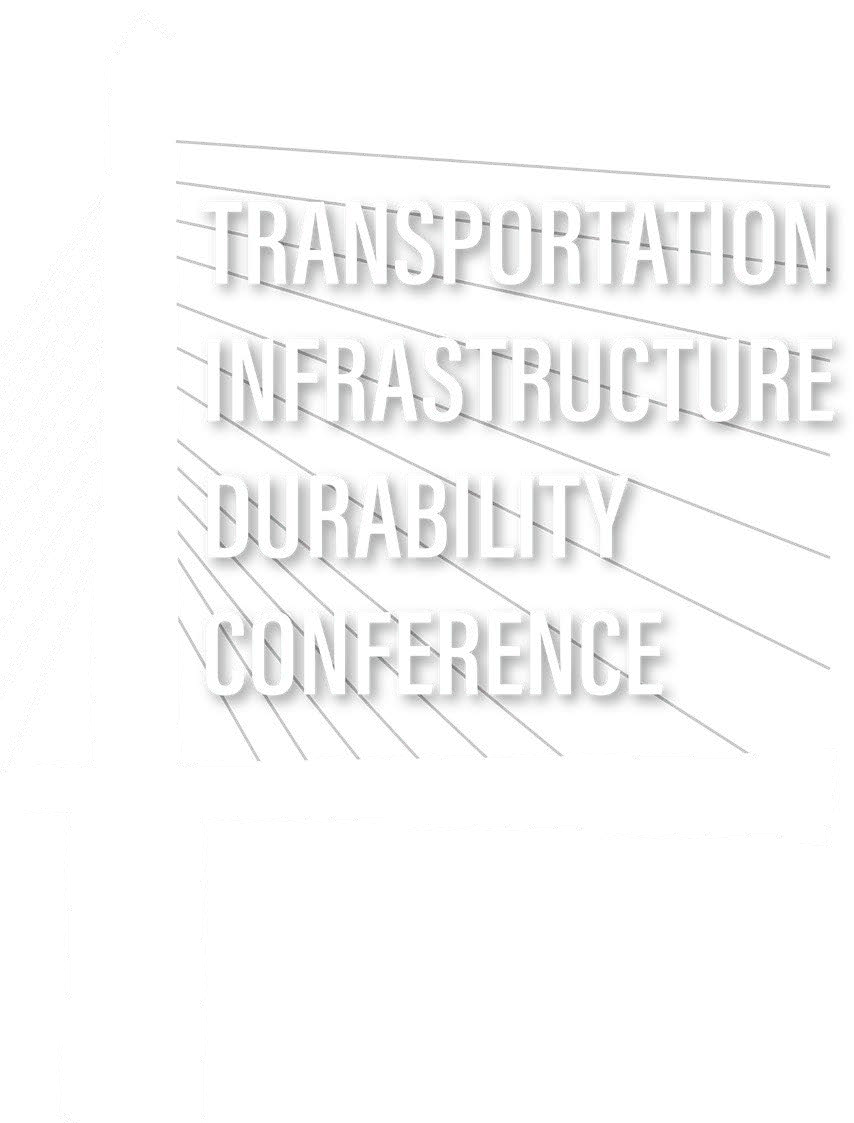 August 8-10th 2023 | UMaine
Presenter
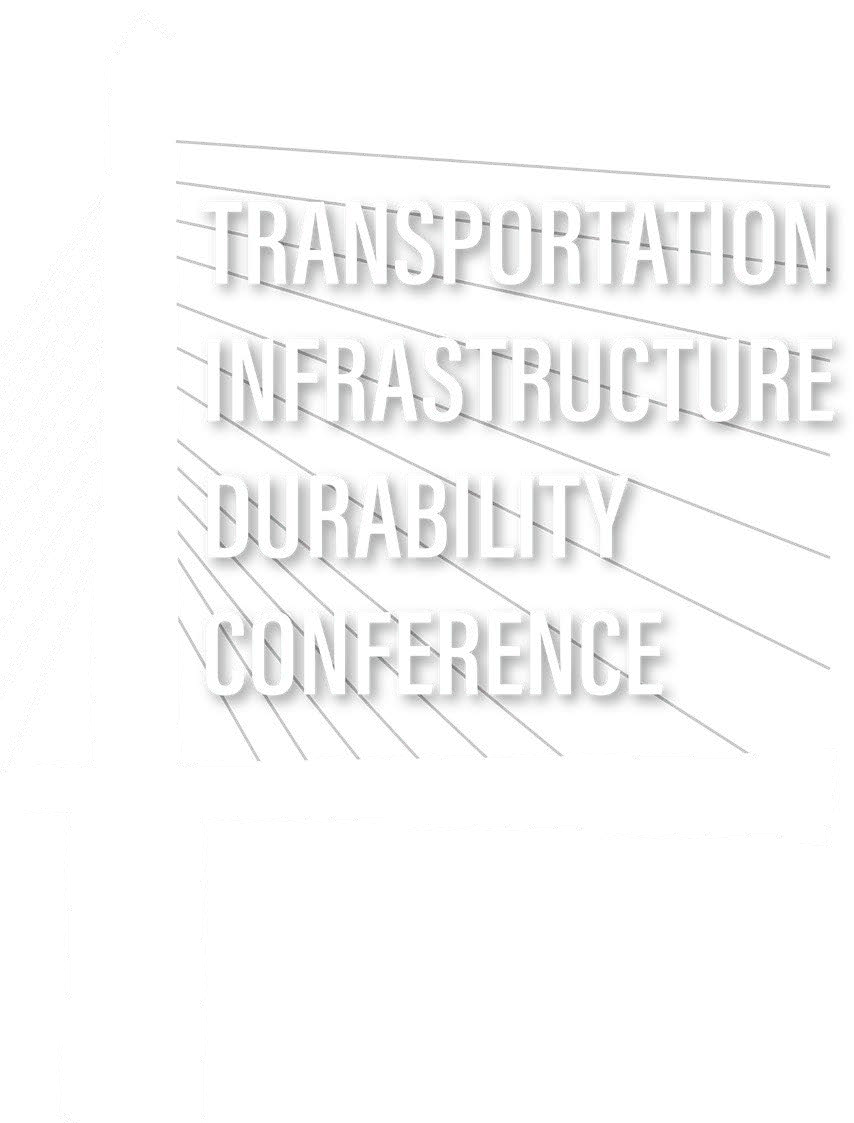 August 8-10th 2023 | UMaine
I’m Presenting for
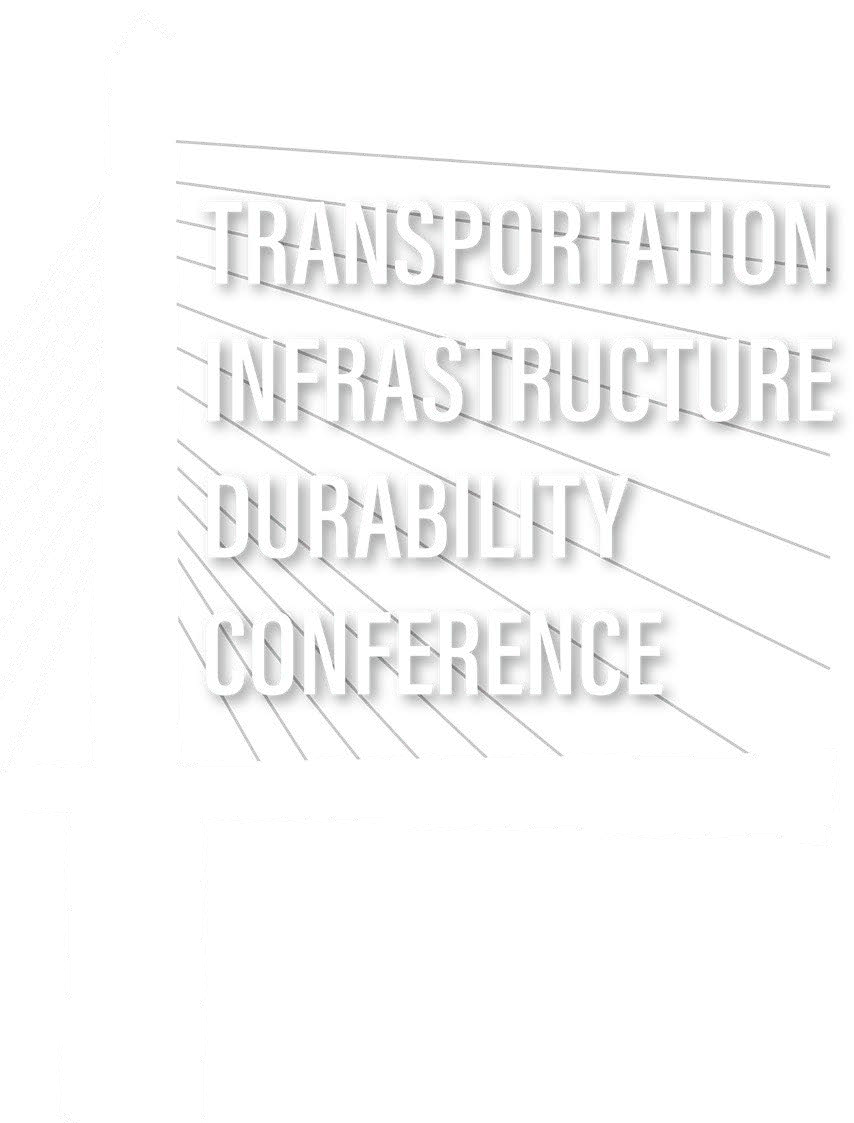 August 8-10th 2023 | UMaine